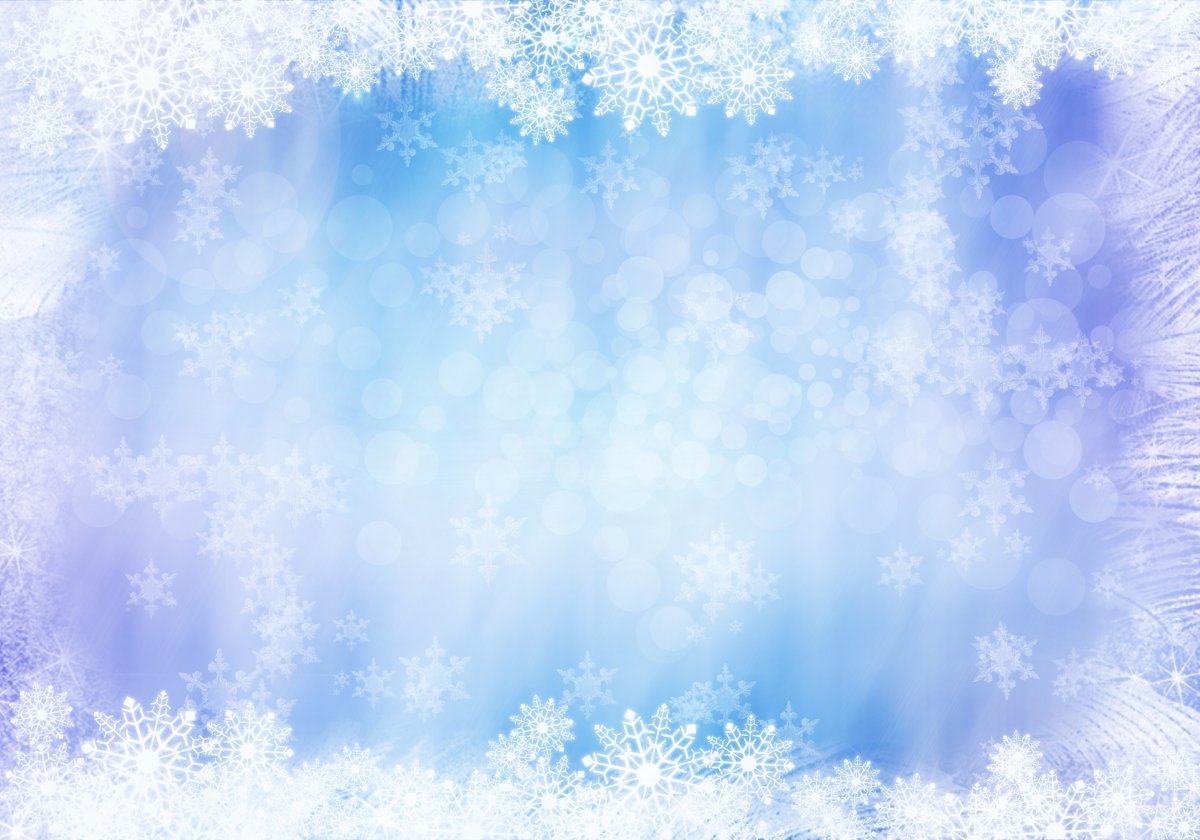 Средняя группа №6
«Звездочки»
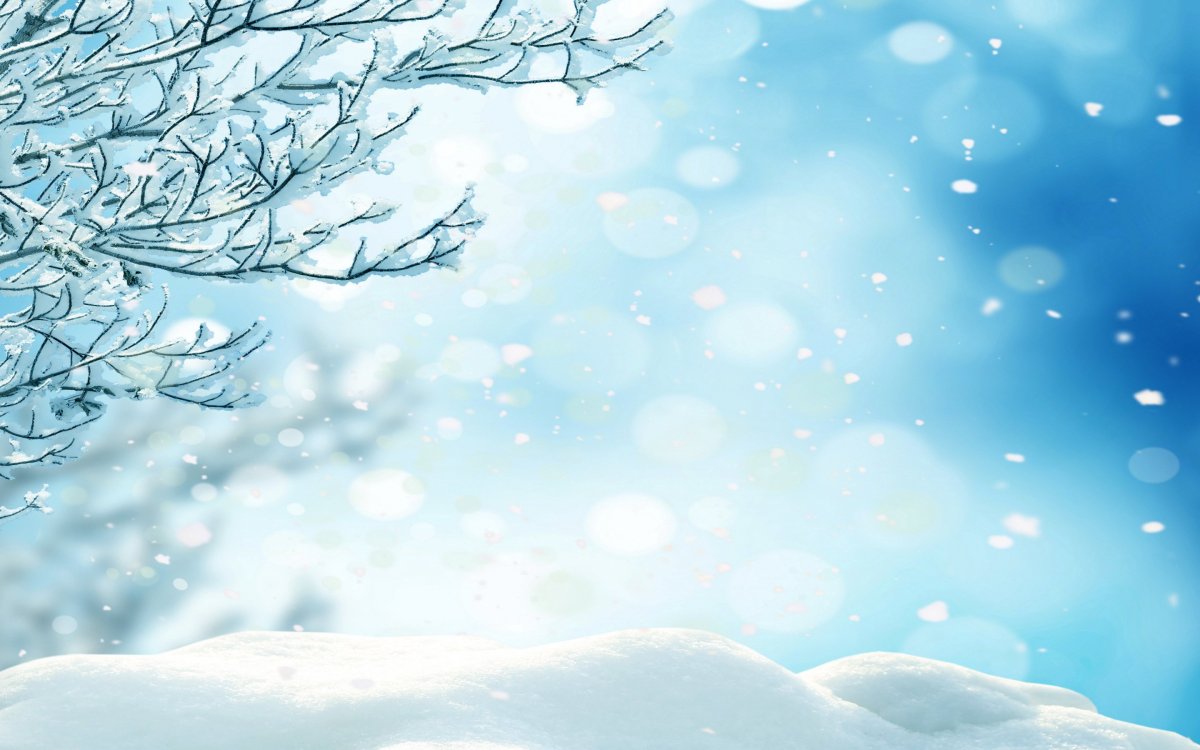 Наше творчество
Лепим мы героев сами,
Чтобы мультики создать.
Пусть мультфильмы и просты,
Зато смотрите - хороши!
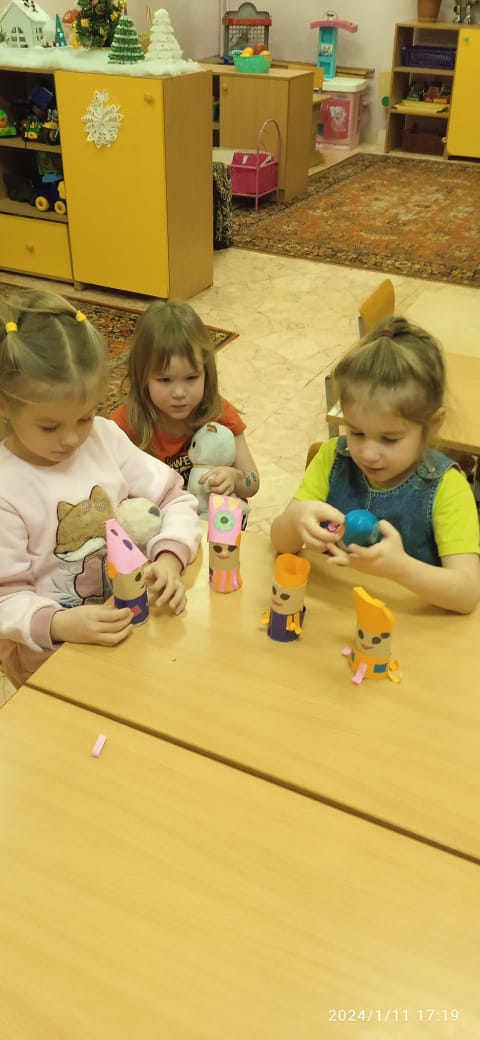 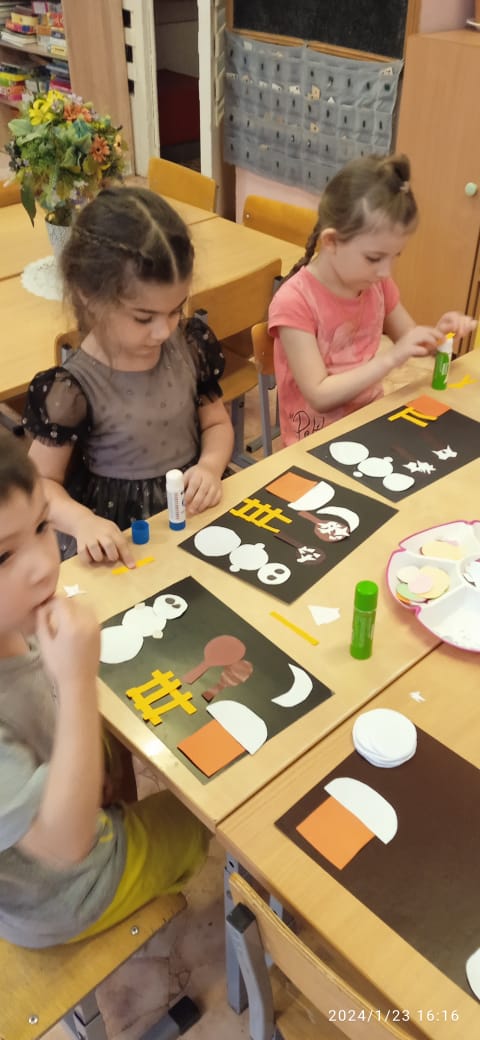 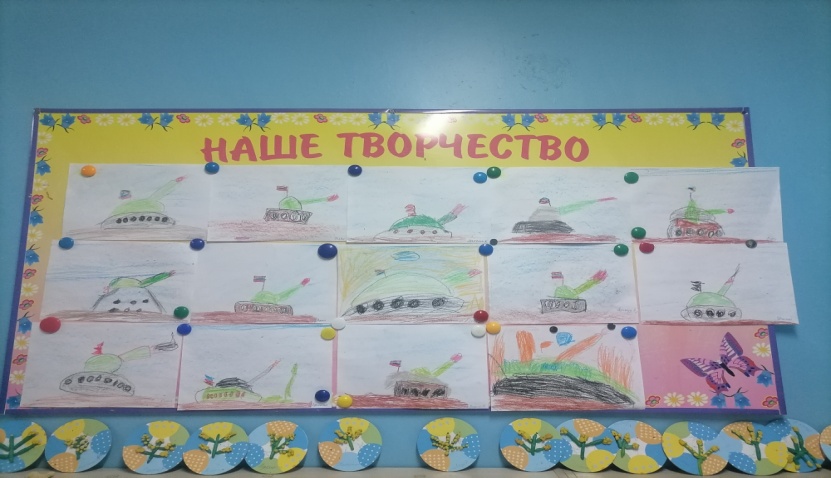 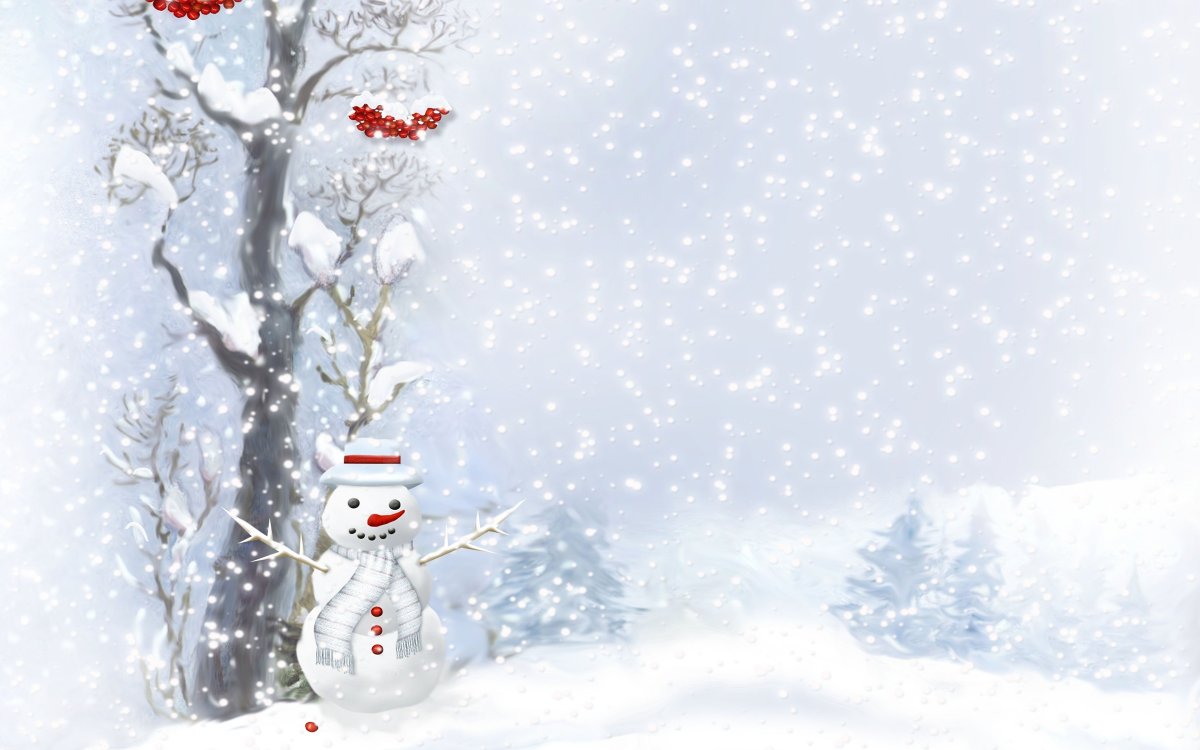 Мы гуляем
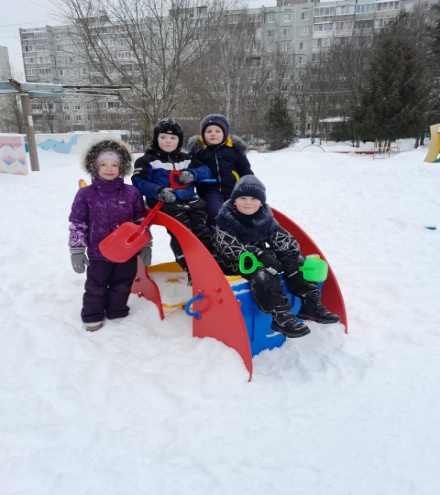 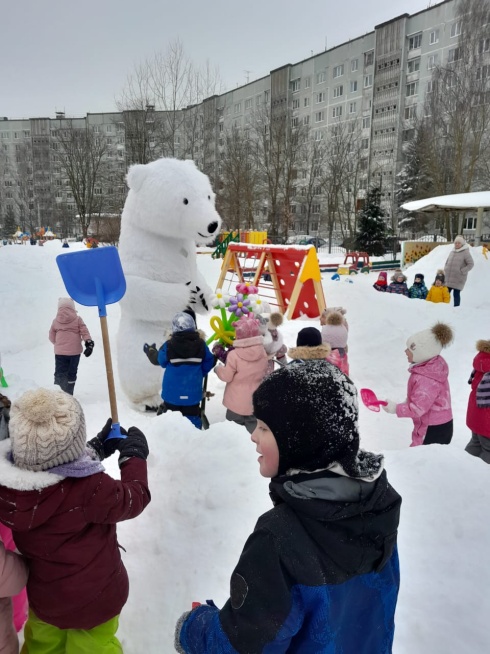 Приехала на тройке
Коней быстрых, бойких
Зимушка-краса,
Ледяная коса,
В белой шубке до пят,
Стала тешить ребят.
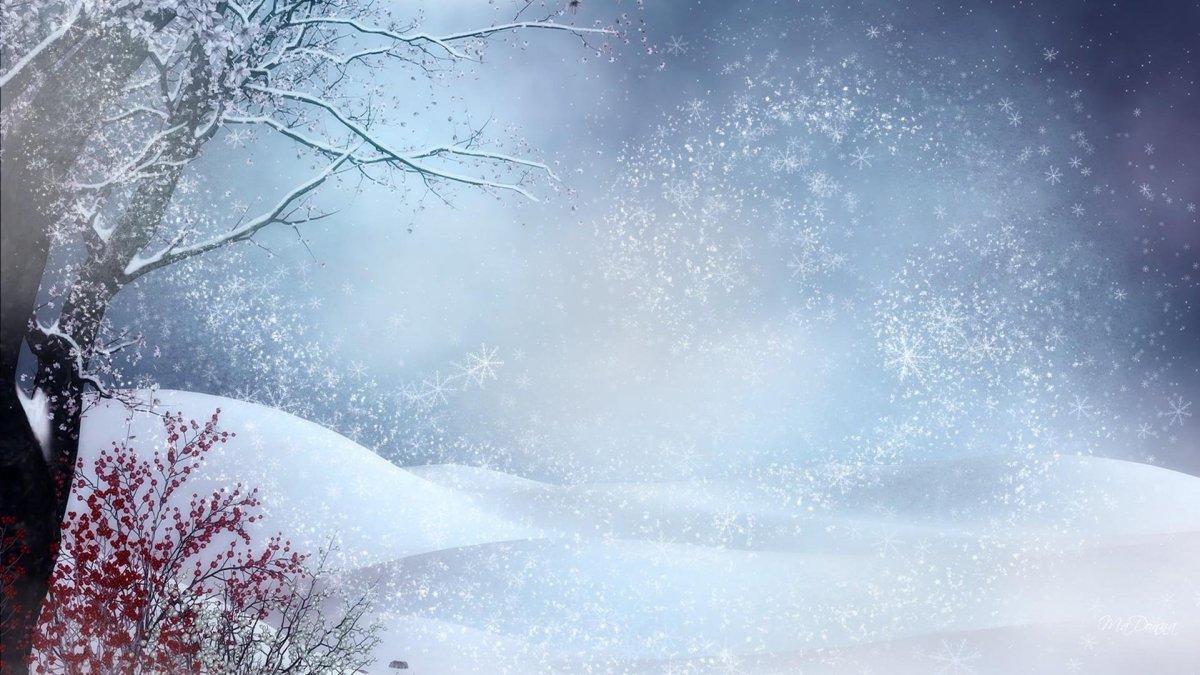 Взяла лыжи, сани
Ребятишек манит:
— Выходите на простор,
Да с крутых катайтесь гор!
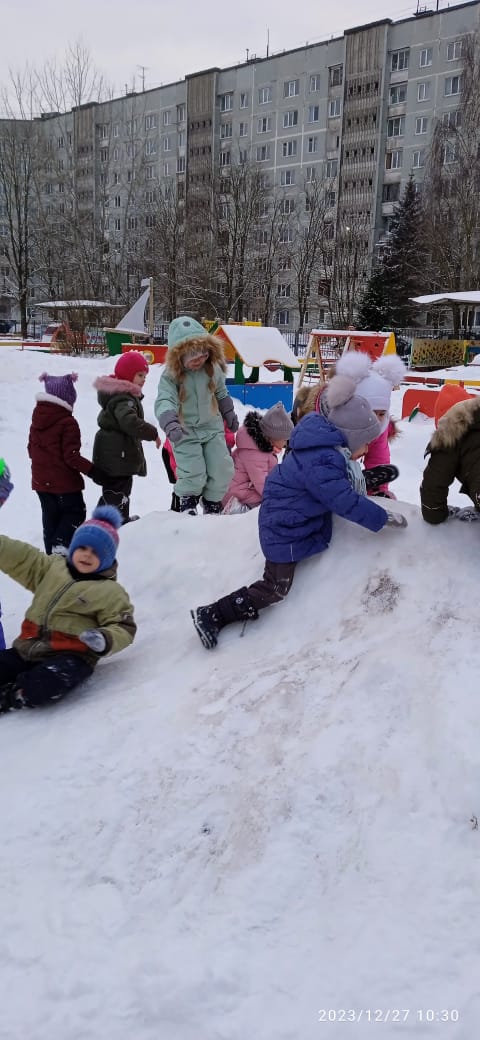 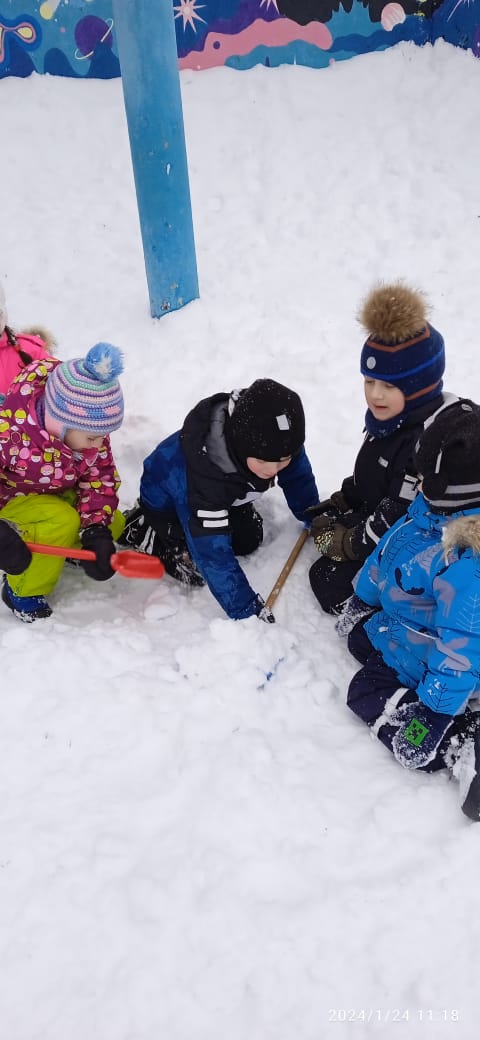 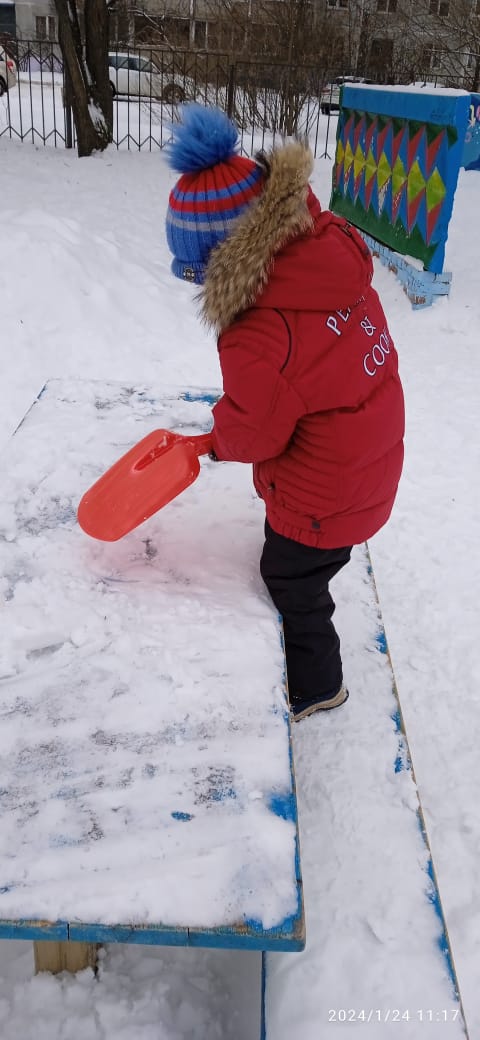 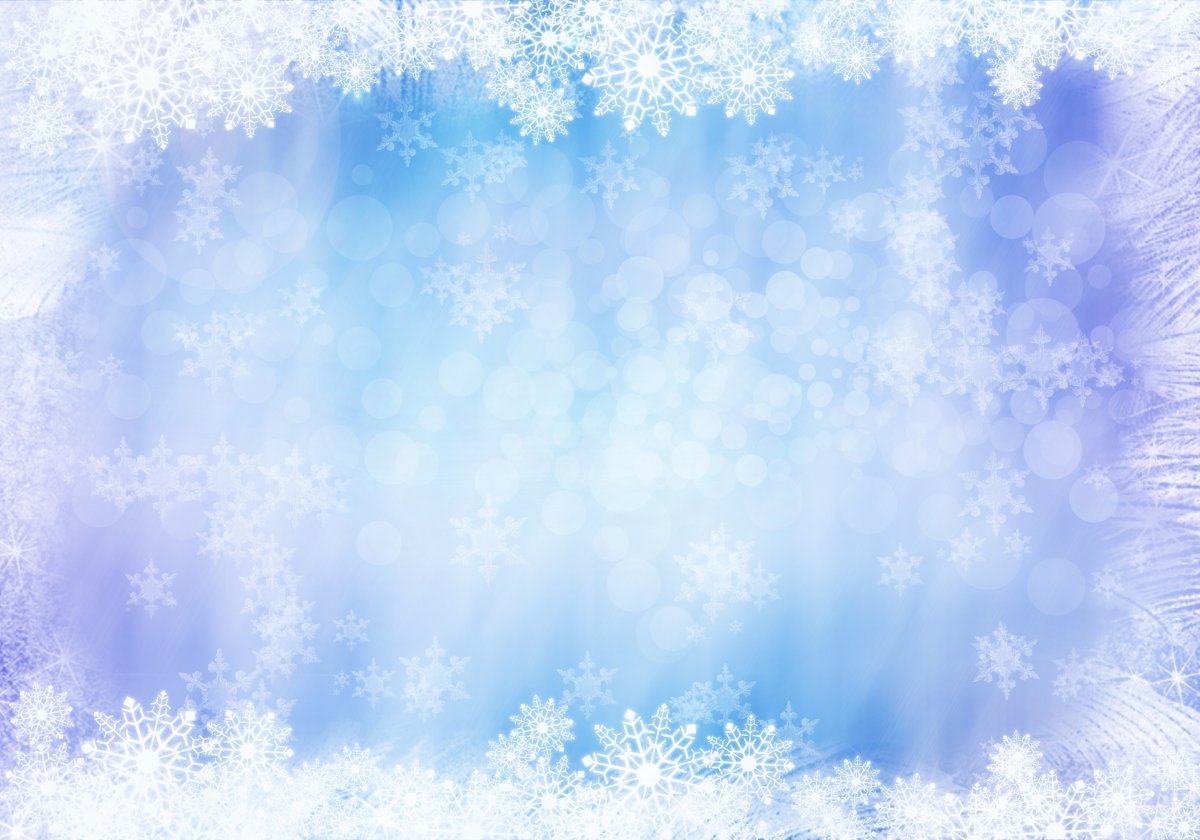 Мы сажаем лук
В банку мы воды налили,Лук пузатый посадили.Он на банке, как на тронеВ новой зубчатой короне.Только вот одна беда —Очень мокнет борода.
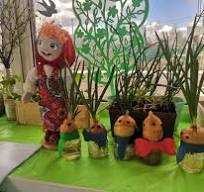 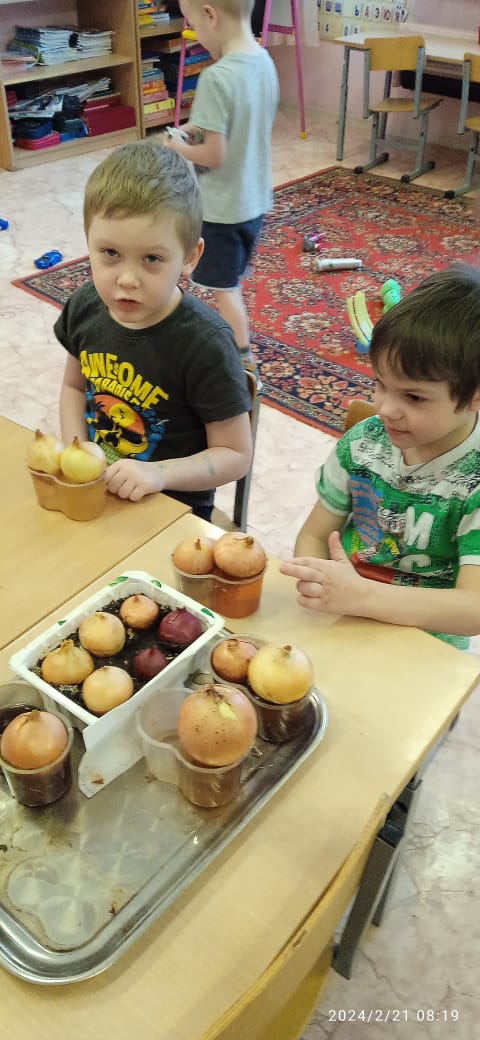